Projet de PAFIO V11  Résultat de la planificationSecteurs d’intervention potentiels, chemins et infrastructures UA 11161
Objectif du PAFIO
Ajout de secteurs d’intervention potentiels (et infrastructures) afin de permettre une flexibilité dans la planification forestière ce, dans un contexte épidémique et de demande grandissante en approvisionnement feuillu
Contenu du PAFIO
Localisation des secteurs d’interventions potentiels (SIP) - travaux commerciaux et non commerciaux

Localisation des chemins et des infrastructures à construire, à améliorer, à réfectionner ou à fermer
[Speaker Notes: #]
Superficies planifiées et chemins à construire, améliorer, réfectionner ou fermer
12 727  ha de travaux commerciaux 
9 383  ha de travaux non commerciaux
2495 km de chemins:
122 km à construire
4.3 km à construire et refermer
0.7 km existant à fermer
123 km en amélioration/réfection
Éléments considérés lors de la planification forestière
Les peuplements vulnérables à la TBE et à la localisation des aires d’arrosage
La stratégie 2018-2023
Les garanties d’approvisionnement 
La réglementation
La tenure des terres, les affectations, les usages forestiers
La certification forestière
Les espèces menacées, vulnérables ou susceptibles de l’être
Les plans d’aménagement fauniques
Les sites fauniques d’intérêt
Les ententes administratives 
Les VOIC, incluant les indicateurs économiques et écosystémiques
Les ententes et les mesures d’harmonisation convenues
(…)
[Speaker Notes: #]
NOTE IMPORTANTE AU LECTEUR
Tel que présenté aux membres de la TGIRT lors des dernières consultations,  certains VOIC ne sont pas entièrement corrigés lors de l’exercice du PAFIO pour différentes raisons. Lors de la confection de chacune des programmations annuelles (PRAN), les modalités pour ces VOIC seront appliquées et respectées. De plus, tel que réalisé dans l’UA 11161 depuis quelques années, une présentation démontrant le respect de ces VOIC sera produite et déposée aux membres de la TGIRT.  

Cette façon de procéder se veut plus efficace en matière de planification. En effet, en appliquant les correctifs dès l’exercice du PAFIO, plusieurs peuplements seraient retirés alors qu’ils pourraient  être en réalité, récoltés en toute conformité.

VOIC en cause et explications:

Dérogation COS (blocs compacts et 600-900), entente sur les paysages:  
L’ajout de l’ensemble des peuplements vulnérables à la TBE lors des derniers PAFIO  est venu alourdir faussement le portrait. En effet, une multitude de ces peuplements sont trop jeunes ou inaccessibles et ne seront pas récoltés.
Les peuplements du PAFIO n’ont pas été photointerprétés ni inventoriés. Plusieurs sont en réalité prématures ou trop petits et ne sont ni prescrits ni récoltés.  Une fois ce portrait précis connu, nous procédons alors au balancement des VOIC.
[Speaker Notes: #Façon de procédé qui se veut une meilleure planification dans certains cas.  Permet de récolter les bons peuplements]
NOTE IMPORTANTE AU LECTEUR (suite)
VOIC en cause et explications: (suite)

Structure d’âge:
L’ajout de l’ensemble des peuplements vulnérables à la TBE lors de la v07 est venu alourdir faussement le portrait. En effet, une multitude de ces peuplements sont trop jeunes ou inaccessibles et ne seront pas récoltés. Avec la simulation de mortalité TBE et l’arrivée du 5ème décennal, la méthodologie du calcul de ce VOIC sera revu prochainement.

Plan de ravage de cerfs:
La situation du cerf a grandement évolué et les ravages sont en révision. Plusieurs disparaitront vraisemblablement. La direction de la faune est collaborative afin de permettre la récolte de certains peuplements non planifiés au plan de ravage initial. Tout cas leur est soumis pour analyse et décision. Dans cette optique, certains peuplements potentiellement récoltables ont été ajoutés afin d’être soumis à la consultation.
[Speaker Notes: #Avantage de cette méthode:  transparence auprès des membres, permet aux membres de réellement constatés la conformité des éléments à la PRAN 200, permet aux membres de voir la PRAN 200, meilleure efficacitéde la planification faite par le MFFP.]
Respect de la stratégie d’aménagement : superficie planifiée par grand type forêt
[Speaker Notes: -Ajout de EPX car bonnes composantes SAB dedans (fausses pessières). Seront récoltés si besoin
-Ajout EPX aussi dans caribou pour être prêt à traiter en CP si besoin afin de répondre aux VF et au Caribou
-EC (1713ha) ne sont pas toutes des EPX mais toutes mis dans cette lignes
-Ajout de PEU/PEUR élevé car besoin plus grand (la récolte va plus vite car 
Moins de 10 ans brut de récolte dans le PAFIO car il y a toutes les réalisations faites depuis 2018 (5 ans + 2 ans = 700% + tous les MNR qui ne sont pas enlevés (autre 100%). Donc plus de 800% utilisé facilementEn réalité (net) cela peut représenter environ 7 ans.
% EPX très haut: car planifiés si haut % de SAB (TBE), % FI et FIR haut car cible des FD non intégrées encore dans tableau.]
Respect de la stratégie d’aménagement : Superficie planifiée par contrainte opérationnelle
[Speaker Notes: Planif par COS complet vient déséquilibrer les contraintes mais à long terme ça se balancera]
Respect de la stratégie d’aménagement : proportion des superficies qui proviennent des strates de petit bois
Cible
Très petit bois : 19.90 % 
Petit bois : 33.50 %

Résultat
Très petit bois : 27.46 %
Petit bois : 15.95 %
[Speaker Notes: Résultats excluant les EC]
VOIC : indicateurs économiques
[Speaker Notes: Résultats ind. Écono sans les EC. Avec EC:134 m3/ha, % sab BAS CAR MIS DES STRATES epx AVEC DU SAB DEDANS POUR COUPE PARTIELLE]
VOIC : Réalisation des travaux sylvicoles sans récolte
VOIC : Écosystémiques
[Speaker Notes: #VF: avec ajout toute vul 1-2…gros impact sur portrait.
Portrait bcp plus sévère que réalité car bcp de récolte non faite et ne se fera pas (MNR, trop jeune)]
Avec PAFIO v11 et  nouveaux délais restauration TBE
Avec PAFIO v11
11161 :  Portrait 2018 sans PAFIO 2018-2023
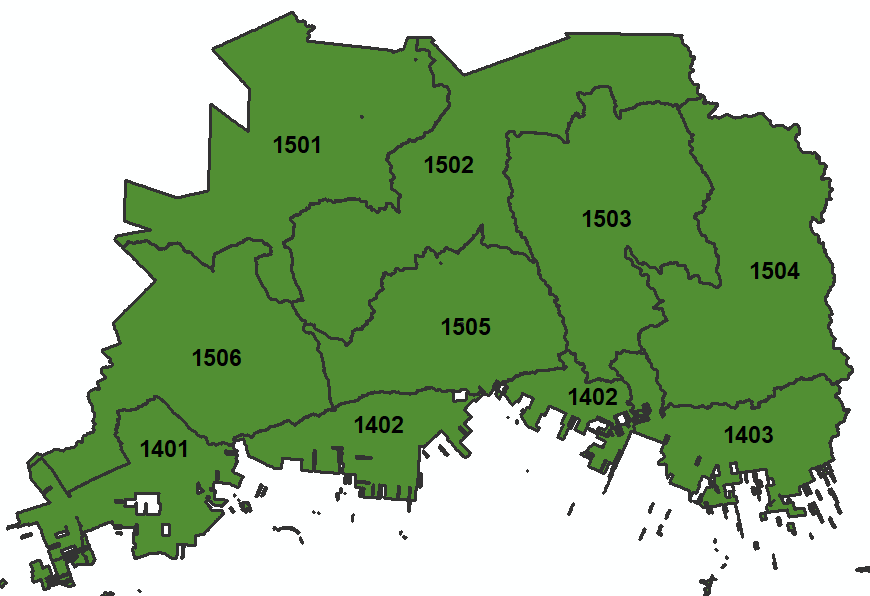 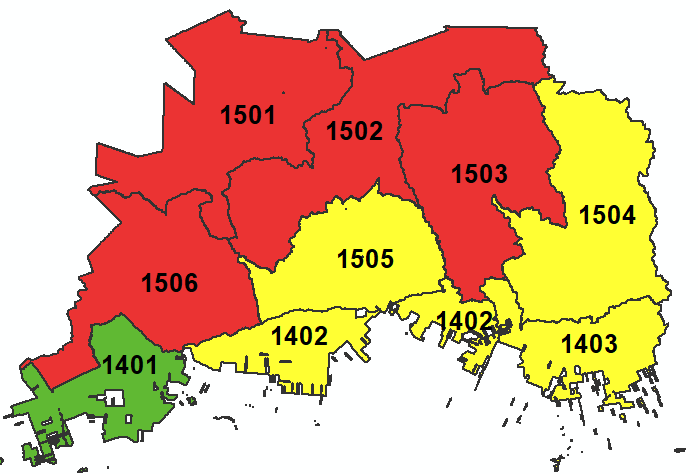 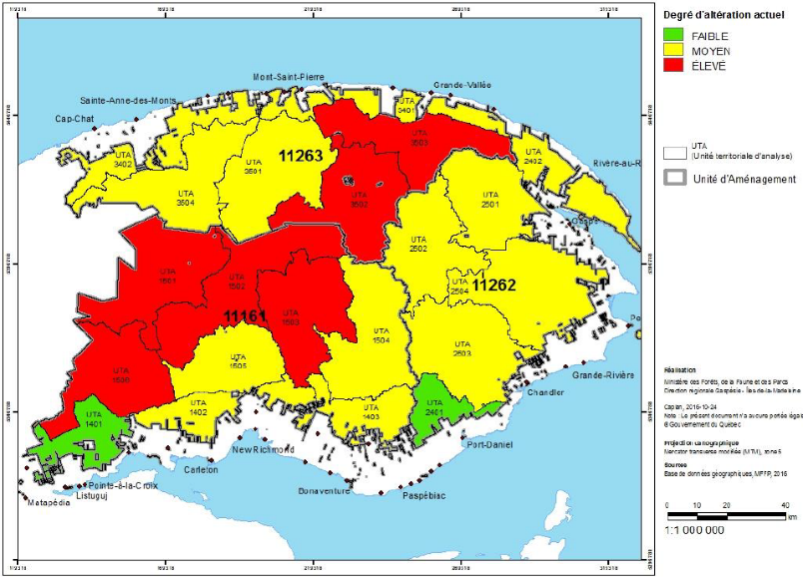 Faible
Modéré
Élevé
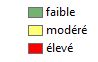 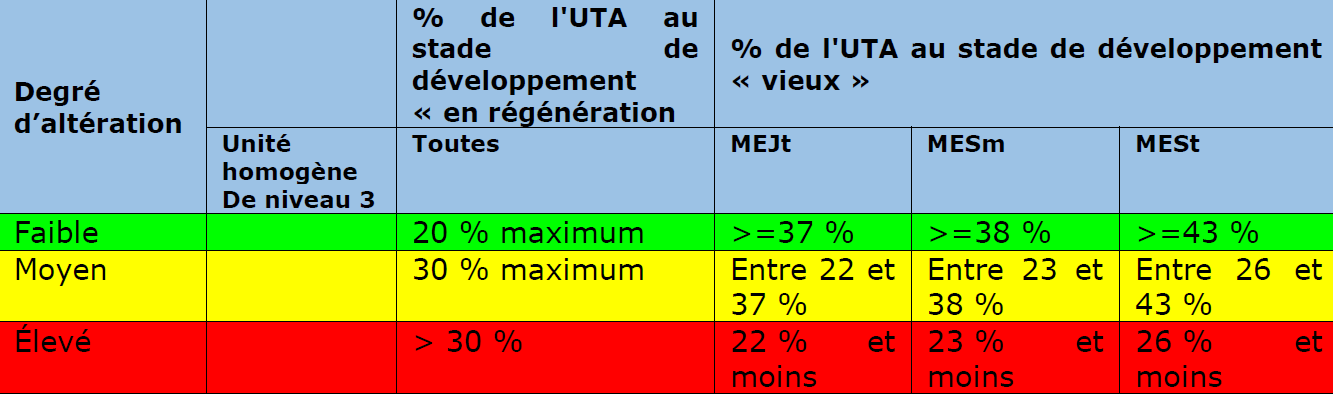 [Speaker Notes: #Ajout TBE v7 a fait augmenté le portrait ayant comme impact de repousser certains délais de restauration . Cible régionale plus élevé que celle SADF.  2 UTA vert (1401 et 1502) et 7jaunes alors que SADF permet 20% de rouge.]
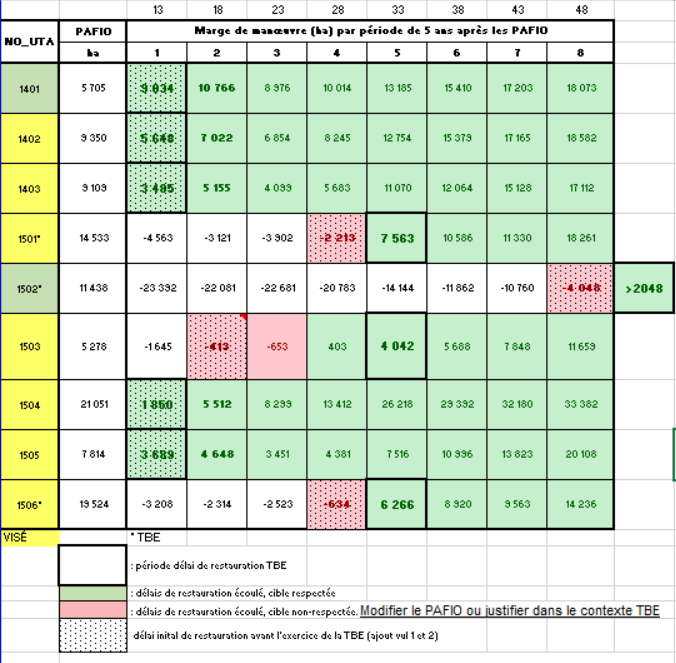 VOIC : Écosystémiques (suite)
[Speaker Notes: #PRAN 200 sera présenté pour démontrer la conformité en novembre
600-900m  non conforme pour 4 COS:   même message, sera mis conforme à la PRAN 200.]
VOIC : Organisation spatiale des peuplements (blocs compacts COS)
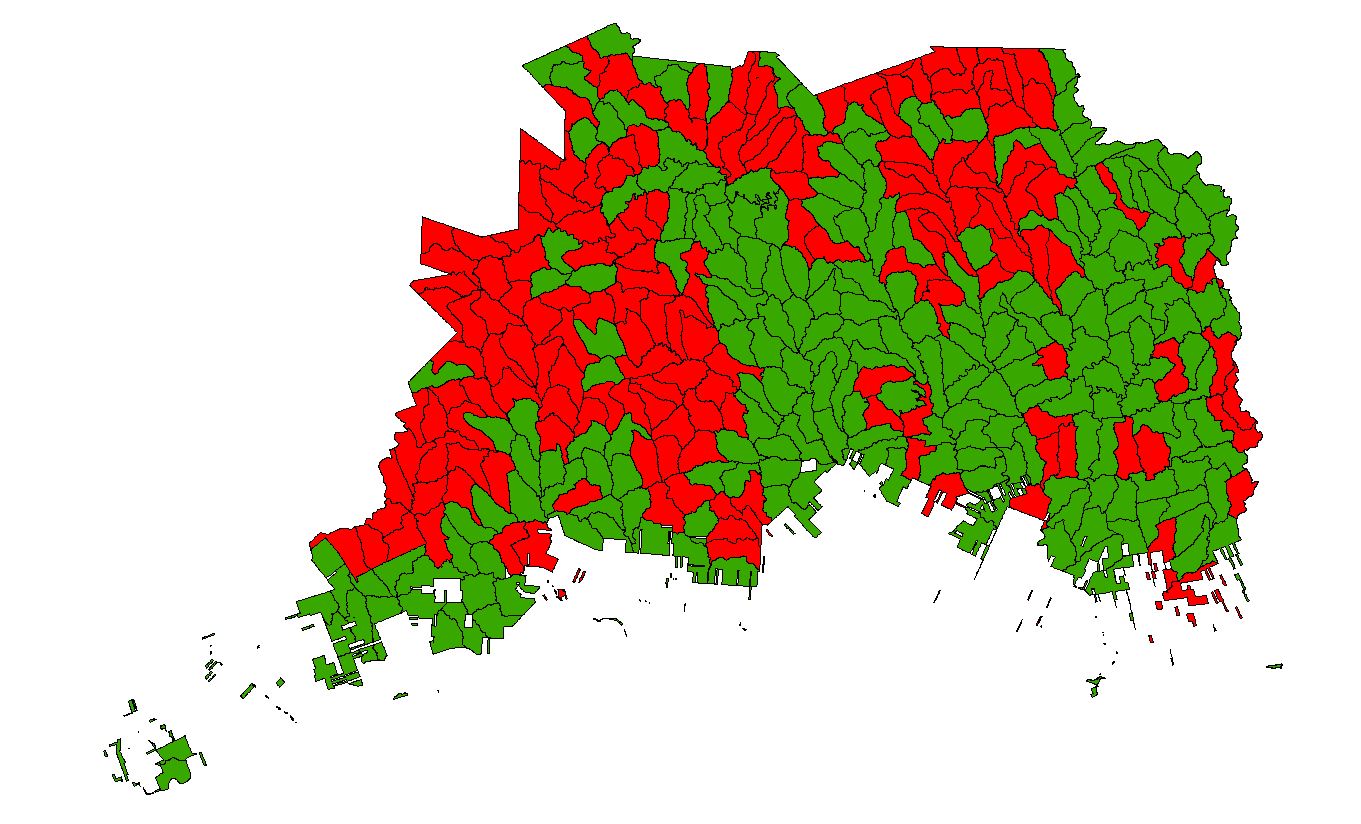 Massifs conformes
Tableau résumé des COS
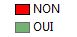 [Speaker Notes: RAPPEL:  sera géré à la PRAN et démontré aux membres (novembre).  Raison: permet une meilleure planif car évite d’enlever des peuplements qu’on aurait pu récolter et vice-versa de garder des peuplements qu’on aurait dû enlever  (3D + TERRAIN = meilleure planif).  Aussi possibilité envisagée de baisser à 20% pour les T2 et T3 (comme T1)]
VOIC : Fauniques
[Speaker Notes: #Caribou: 
1.            Respect des mesures de protection du plan d’aménagement caribou 2013-2018;
2. Application du plan 13-18

2.           Protection du nouvel habitat essentiel (ZHE). TSNC possible]
VOIC : Fauniques
[Speaker Notes: #Secteurs de suivis 

11161 : 
pourvoirie des lac Robidoux (oublié dans la fiche VOIC)

11262 :
ZEC Baiilargeon
2 secteurs de la zone des Anses
2 secteurs de la réserves de Port-Daniel

11263:
Zone de chasse de la chics-chocs
Zec surfacique Cap-Chat (oublié dans la fiche VOIC)]
VOIC : Faunique, qualité de l’habitat de la gélinotte et du lynx
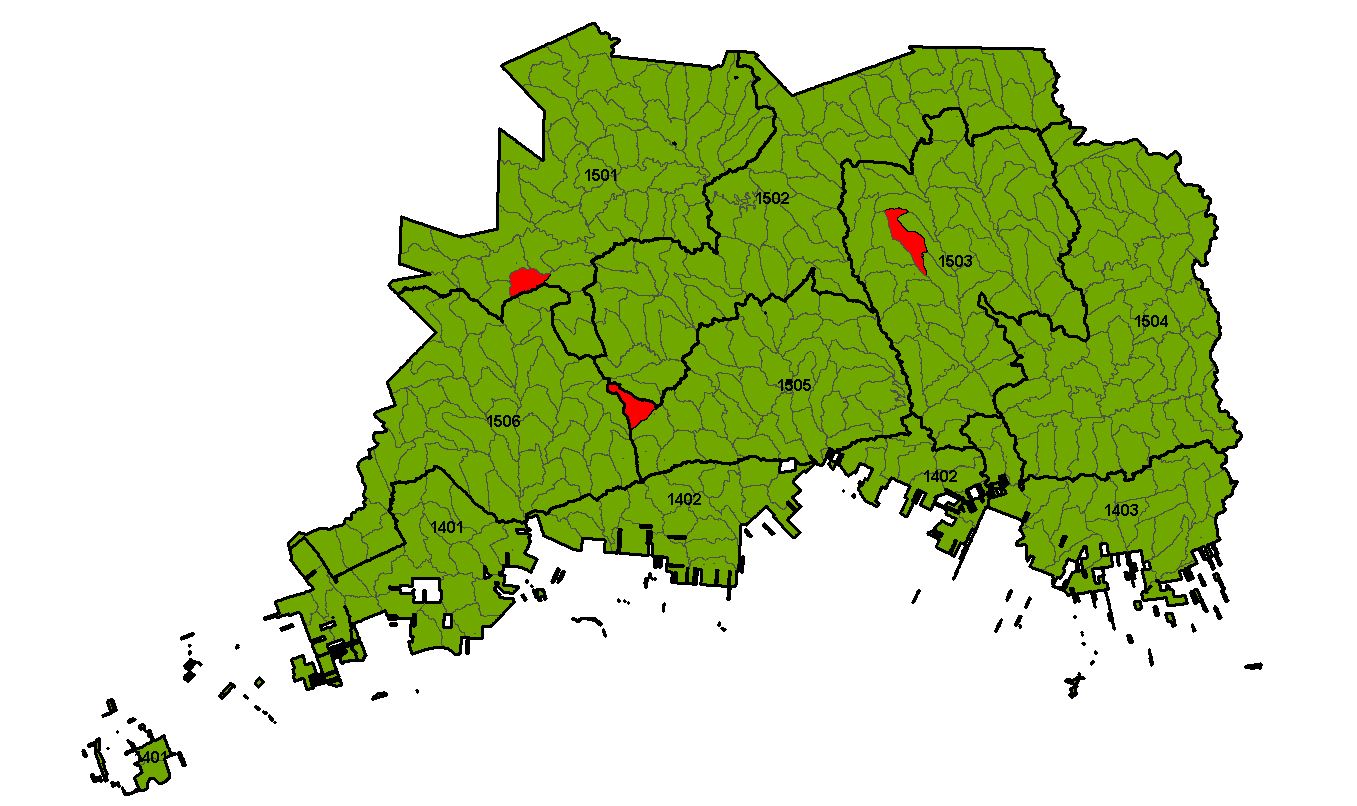 Pourcentage de la superficie des classes d'âge 10 et 30 ayant fait l'objet de traitements d'éducation (éclaircie précommerciale et nettoiement)
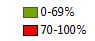 VOIC : Faunique, qualité de l’habitat de l’orignal
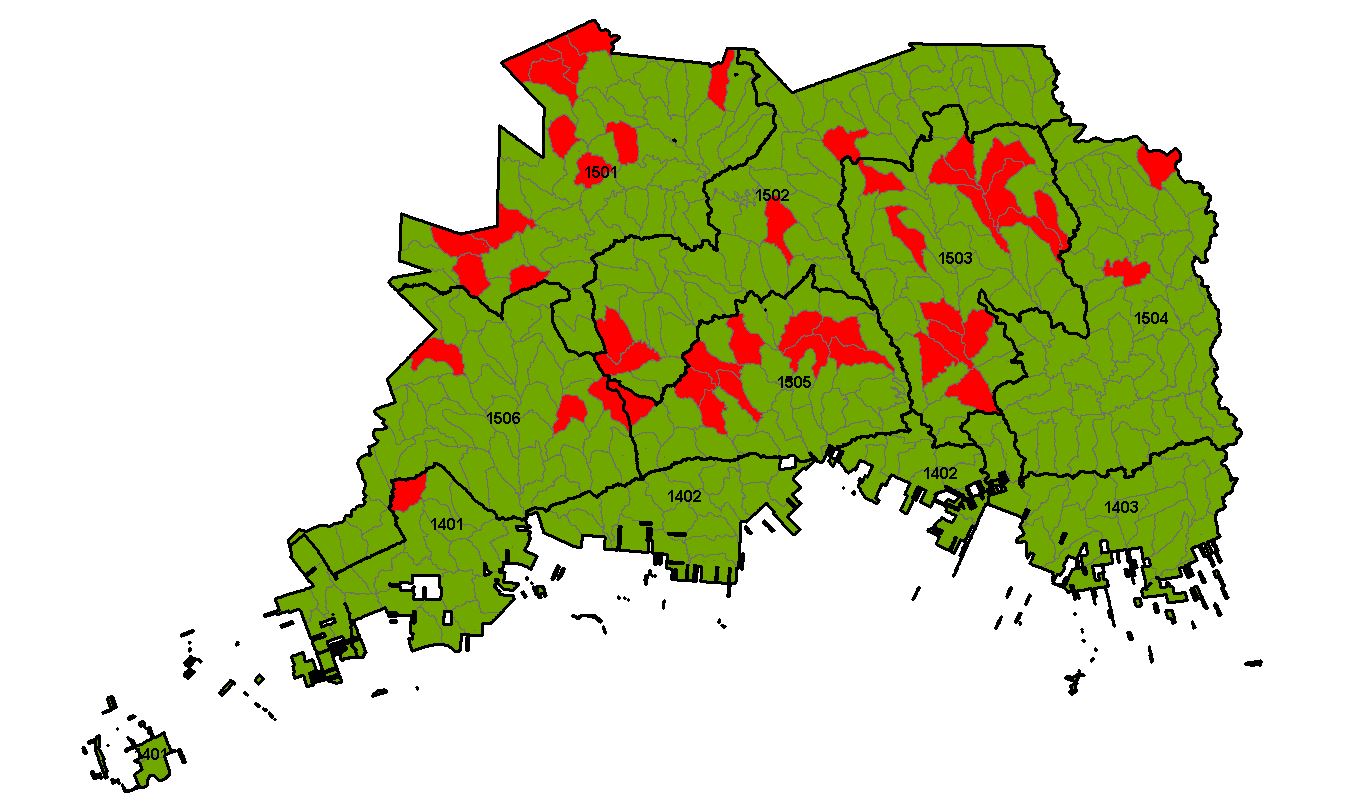 Minimum 60% des COS conformes
Pourcentage des peuplements d’alimentation
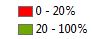 [Speaker Notes: Résultat en superficie ou nomber?  Comparer avec v07…]
VOIC : Qualité du milieu aquatique
VOIC : Qualité de l’habitat aquatique, aire équivalente de coupe (AEC)
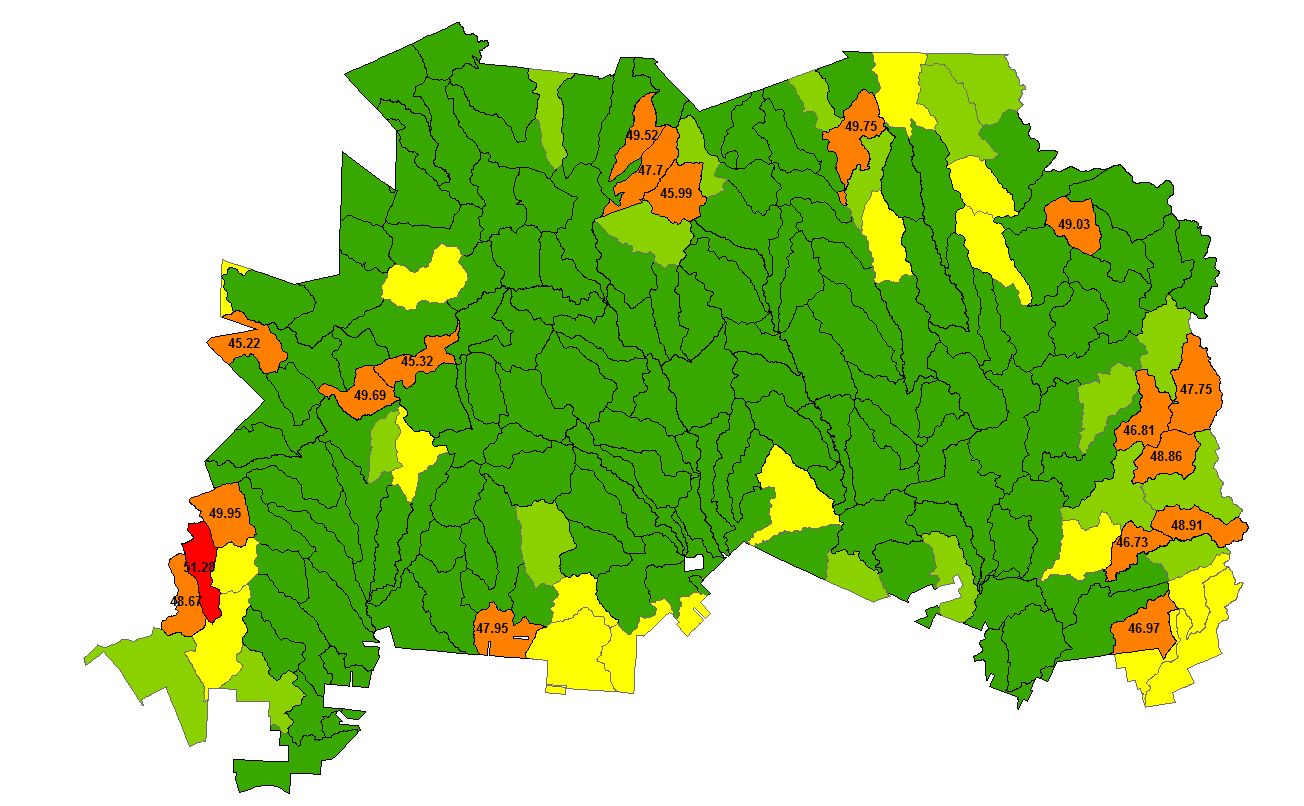 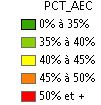 [Speaker Notes: Bassin rouge gelé et sans aucune nouvelle planif COM ou NON-COM]
VOIC : Qualité de l’habitat aquatique, aire équivalente de coupe (AEC)
[Speaker Notes: Bassin rouge gelé et sans aucune nouvelle planif COM ou NON-COM]
AEC à jour avec PRAN 300% 2022
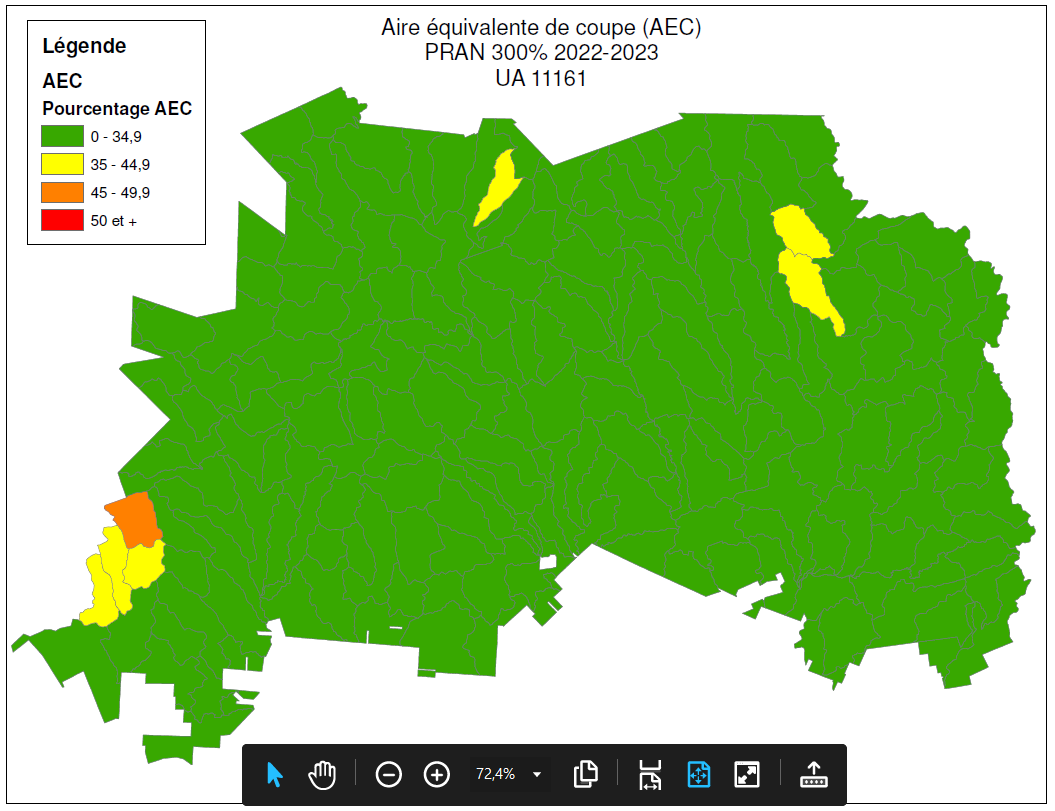 VOIC : Qualité visuelle des paysages
VOIC : Connectivité des grands pôles de conservation
[Speaker Notes: #]
VOIC : Qualité visuelle des paysages (%)
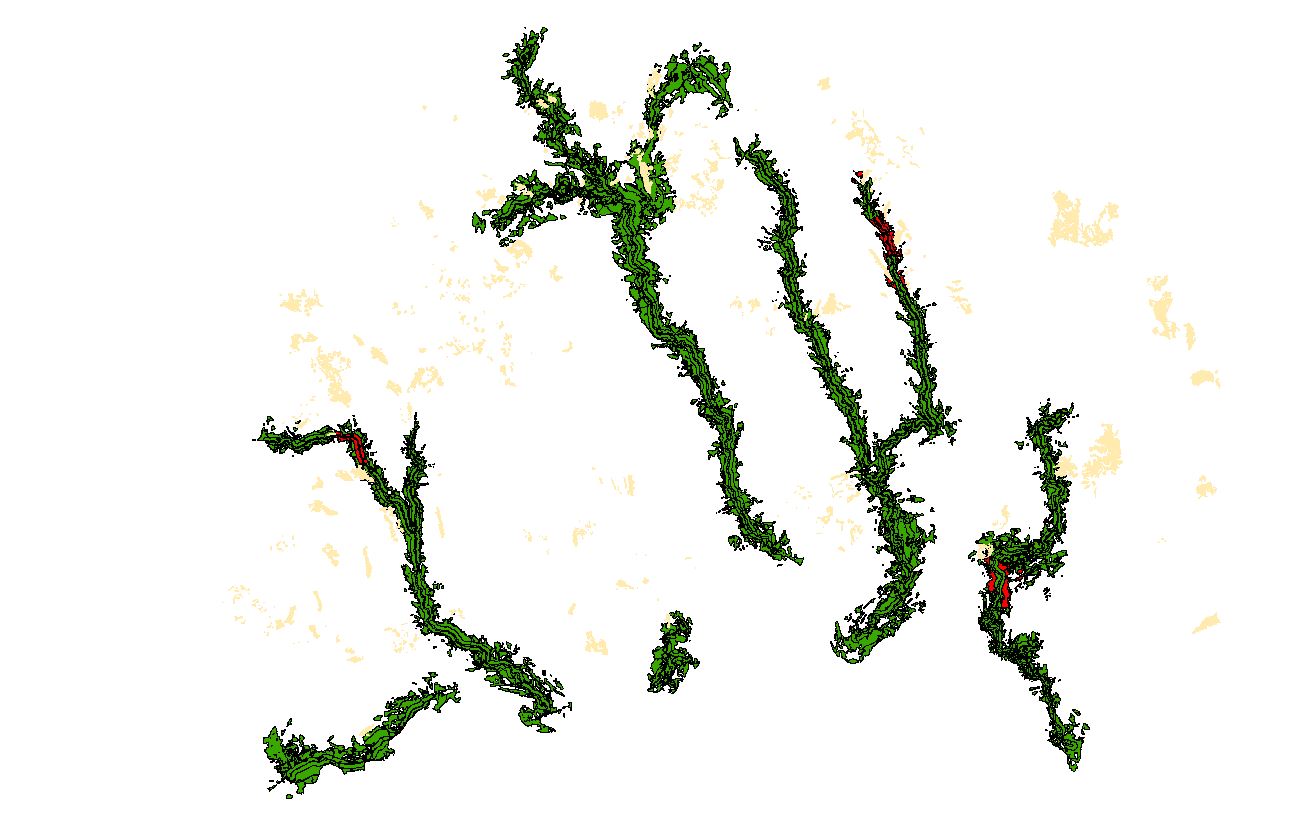 [Speaker Notes: Au PAFIO , nous avons mis les vul 1-2 dans les paysages.
Jusqu’au plan spécial, le tout sera ajusté à la PRAN
Ouest:  trop de 49ha en trop (v7)
Nord-Est:  entre 2 et 19 ha en trop par plan (v7)
Sud-Est: 22 ha en trop (v7 et v8)]
VOIC : Qualité visuelle des paysages (taille maximale)
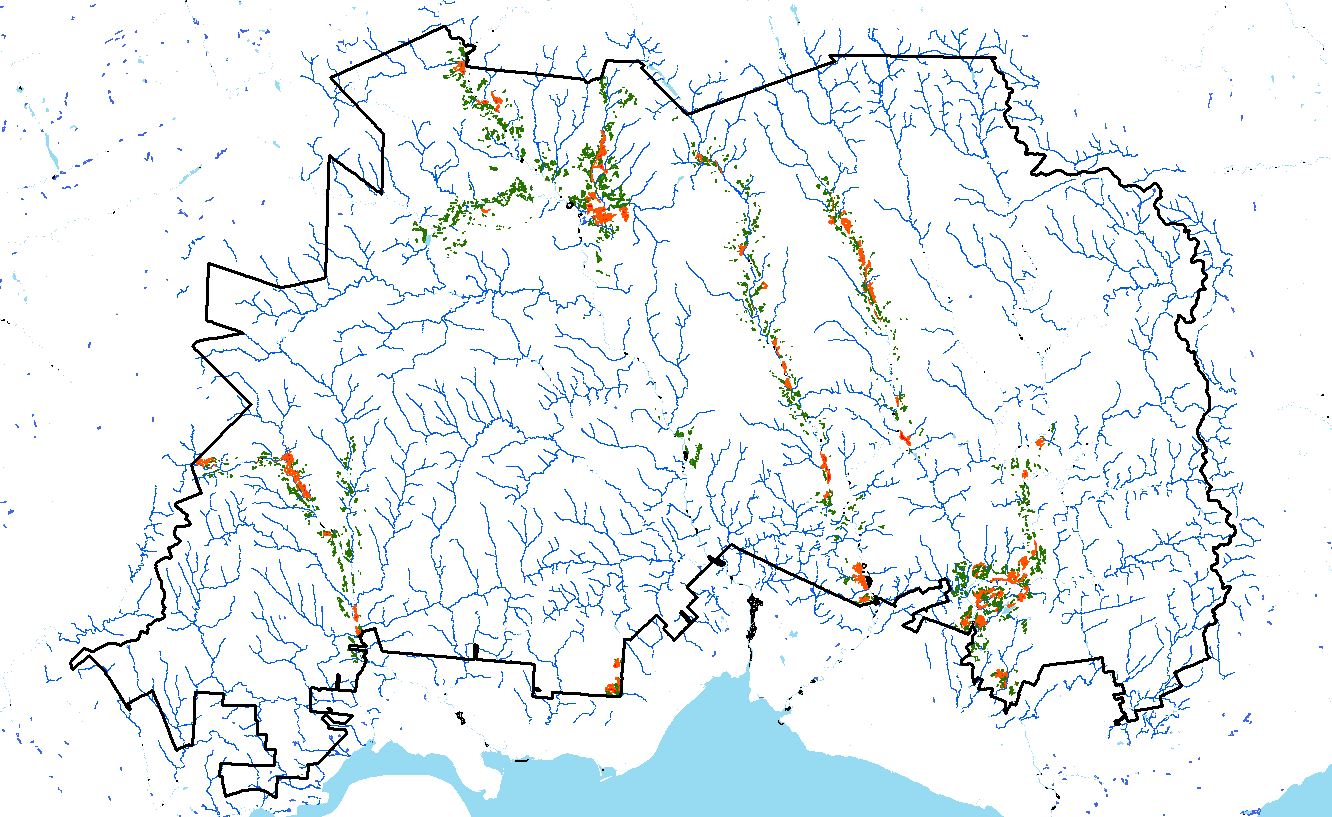 RAPPEL:
La correction de la taille des peuplements n’a pas été réalisée au PAFIO par manque d’information précise sur l’état de ceux-ci (photointerprétation et inventaire). En effet, une fois leur état connu, le meilleur découpage sera fait afin de régulariser la situation et respecter l’entente sur les paysages.
[Speaker Notes: Rappel: dans la v7, les vul 1-2 ont été mis dans les paysages.
Le tout sera ajusté à la PRAN
Certains polygones sont non conformes selon l’outil (considère séparateur de 56m). Avant on avait pas de notion minimal de séparateur visuel.
Ouest:  trop de 49ha en trop
Nord-Est:  entre 2 et 19 ha en trop par plan
Sud-Est: 2 ha entrop]
PAYSAGE – PRAN 300 2022 (%)
VOIC : Connectivité entre les grands pôles de conservation
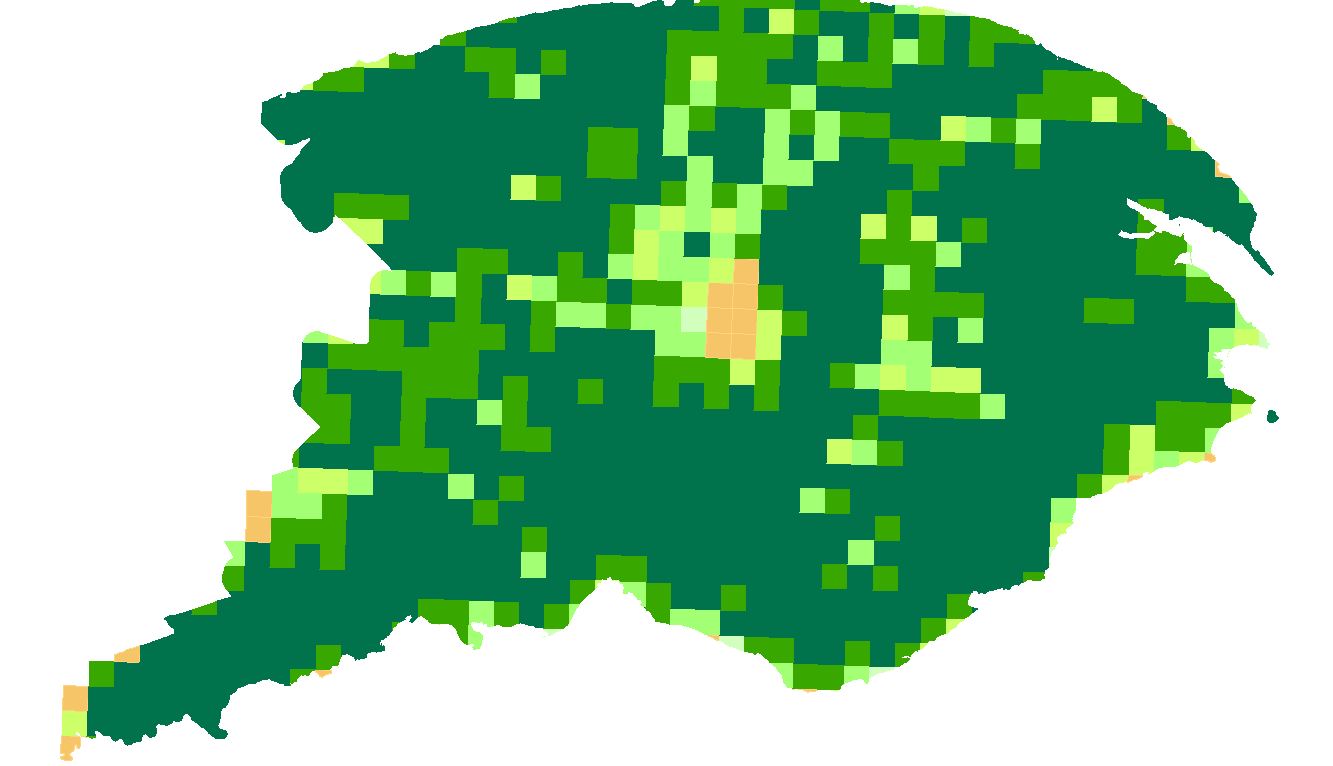 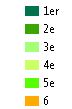 Le 1er et 2e niveaux sont considérés comme « connectés »
Rappel
Le travail effectué présente la localisation des SIP prévus pour l’année 2023 et plus;
	Le choix des traitements n’est pas déterminé. Il dépend de l’analyse des inventaires terrains en tenant compte de l’ensemble des objectifs du secteur (ex. : mesure d’harmonisation, VOIC, etc.);
Il est possible que plusieurs de ces secteurs ne soient pas récoltables ou traitables (jeune, trop petit, non admissible en nettoiement/dépressage, etc.);
	Les travaux visant la remise en production des SIP (préparation de terrain et reboisement) et  de dégagement doivent être considérés comme automatiquement inclus dans la consultation sur le secteur de récolte ;
Les chemins proposés doivent êtres considérés avec un corridor de 200 m de chaque côté afin de permettre l’ajustement du tracé selon 	les conditions de terrain rencontrées;
Un bilan démontrant la conformité de la PRAN 200 2023 vous sera transmis à l’hiver afin de démontrer entre autres le respect des blocs compacts et du 600-900 (dérogation COS), des plans de ravage de cerf, ainsi que des modalités paysages.
[Speaker Notes: #]
Consultation publique du 20 juin au 15 juillet 2022:

https://operationsregionales.mffp.gouv.qc.ca/APPLICATIONSWEB/R11/2022_Consultation_PAFIO_11161_Juin/

Questions ou commentaires?
Préparé par:		Marc-André Delorme, ing.f.
		Frédéric Poirier, tech.f.
Collaboration : 	Mélanie Gaudette, ing.f.
		Danny Boudreau, tech.f.
[Speaker Notes: #]